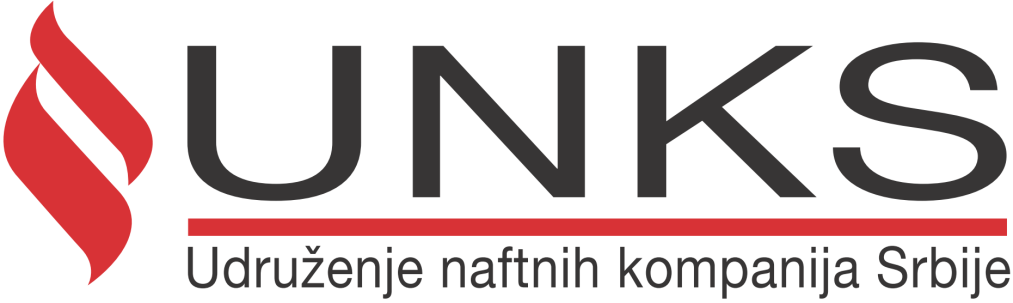 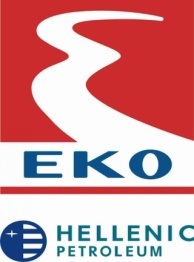 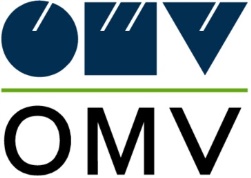 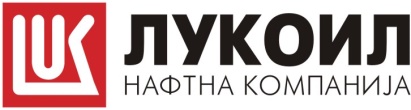 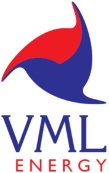 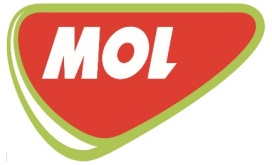 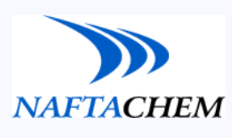 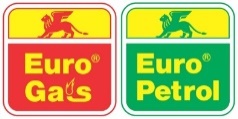 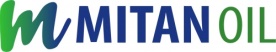 Šta pokreće promene na tržištu goriva
Balkan magazin, Beograd,  18. oktobar 2018.
Generatori promena
ispunjenja obaveza definisanih:
okvirnom konvencijom UN o promeni klime
Kjoto protokolom
Doha amandmanom na Kjoto protokol i 
sporazumom iz Pariza
Unapređenje SUS motora
Novi energenti
Tehnološki i organizacioni preokreti u oblasti transporta
Politika zaštite životne sredine
Smanjenje emisije CO2 u saobraćaju
smanjenje potrošnje energije u transportu
jačanje javnog prevoza
smanjenje maksimalne brzine kretanja vozila
povećanjem troškova „registracije“ vozila
povećanje broja putnika po vozilu
…
smanjenje zavisnosti od nafte
Razvoj infrastrukture i afirmisanje potrošnje alternativnih goriva
Alternativna goriva
Vodonik
Biogoriva (bioetanol, biodizel, ETBE, MTBE)
Sintetska goriva (FT dizel, hidrognizovano biljno ulje, metanol, …)
Prirodni gas (CNG i LNG)
Tečni naftni gas (LPG)
Broj vozila sa ugrađenim CNG uređajemu Srbiji
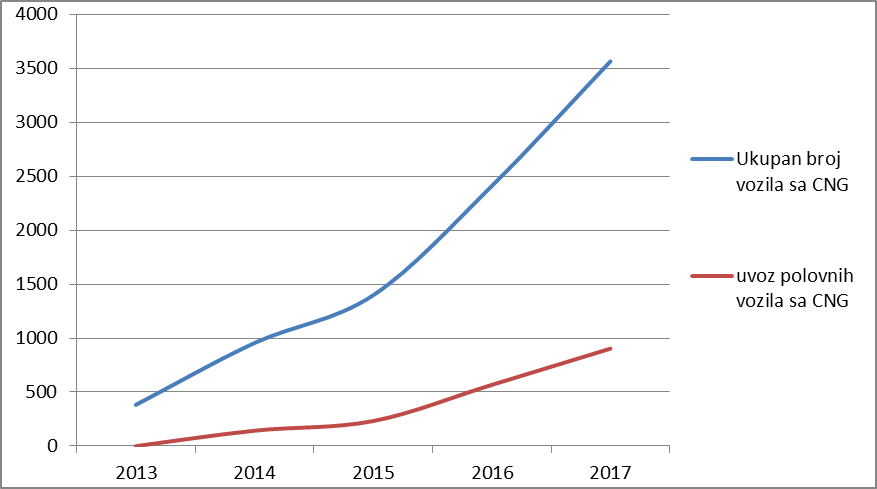 Obeležavanje alternativnih goriva
EN 16942
12.10.2018.
Ozneke za vozila na električni pogon su u pripremi
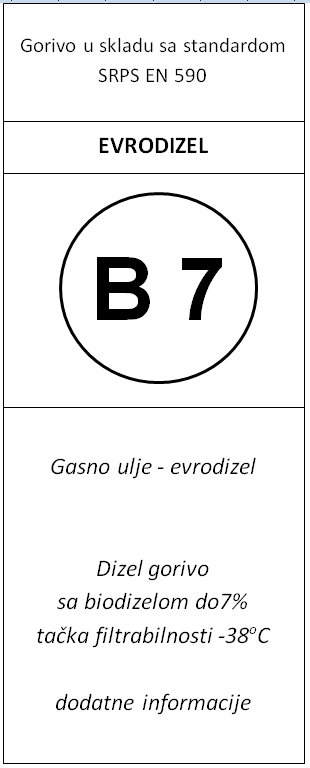 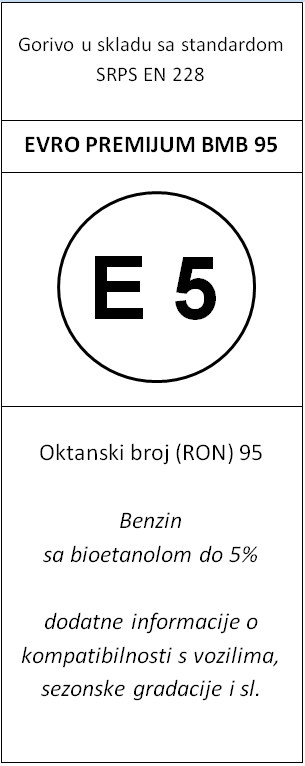 Potencijal za smanjenje emisje CO2
EU – transport robe
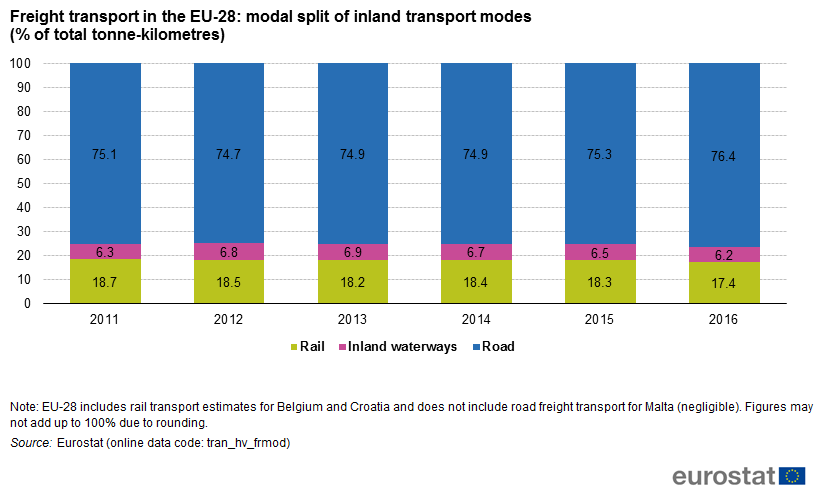 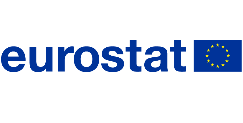 EU - Transport putnika - svakodnevne aktivnosti
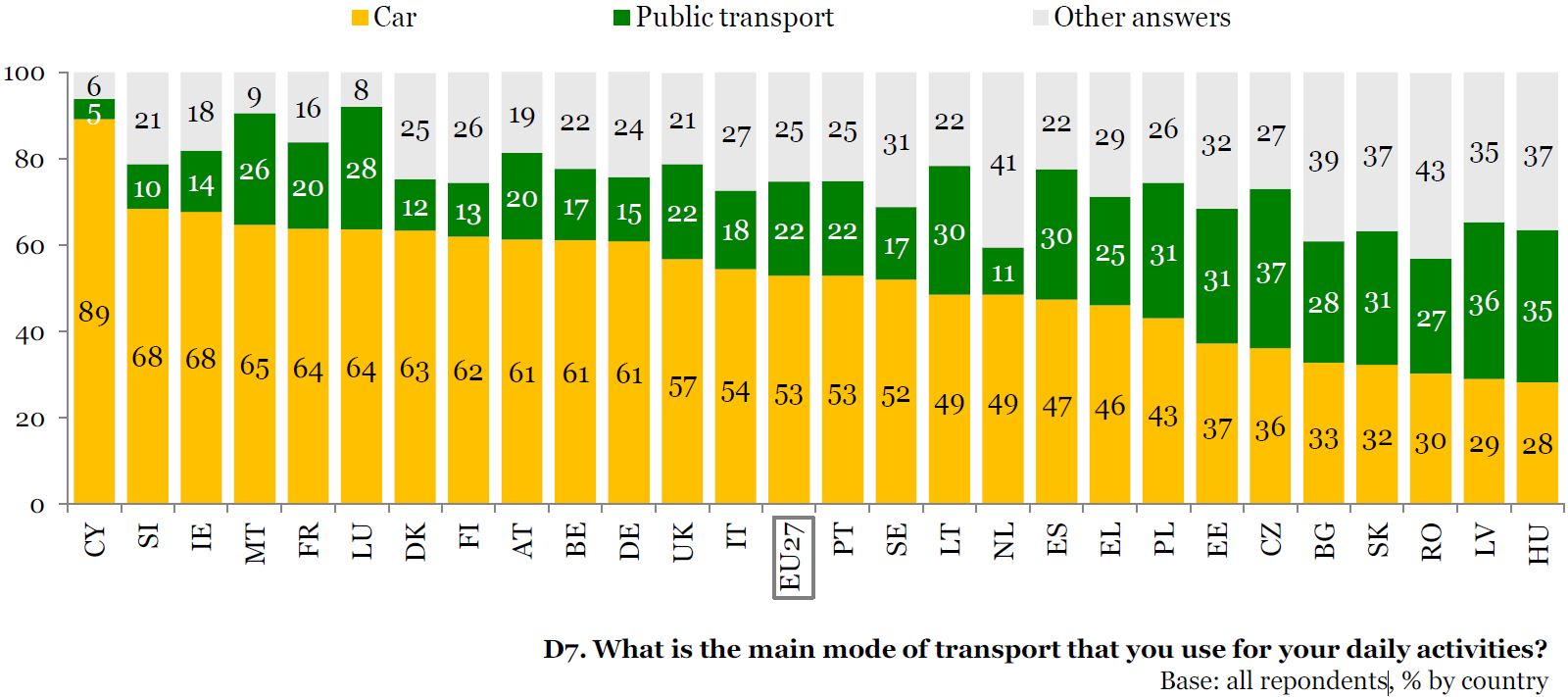 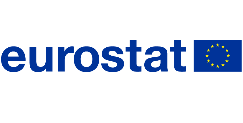 Iskorišćenost kapaciteta u transportu putnika
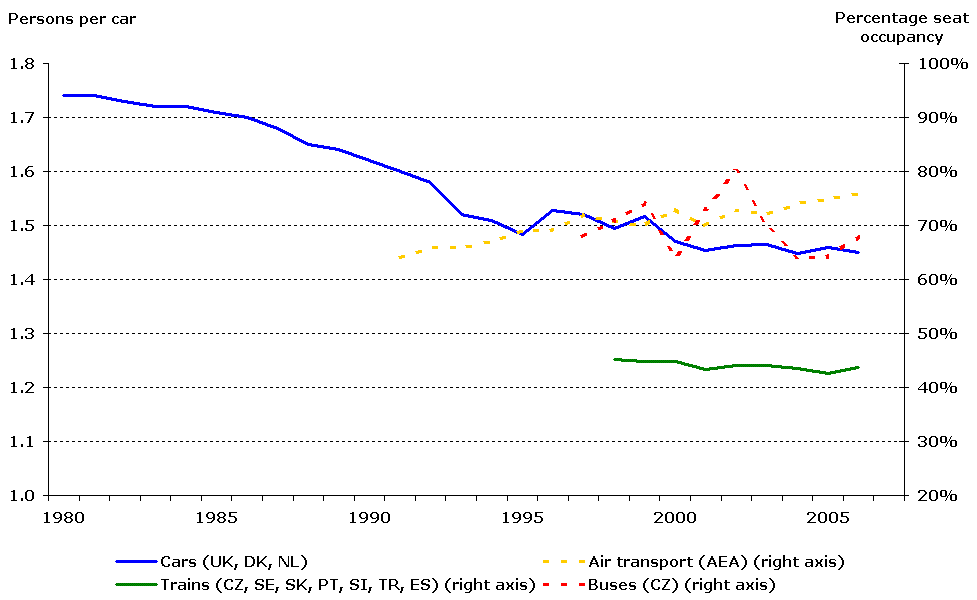 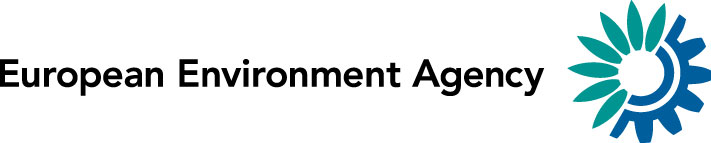 Dnevna eksploatacija putničkih vozila
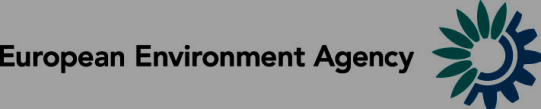 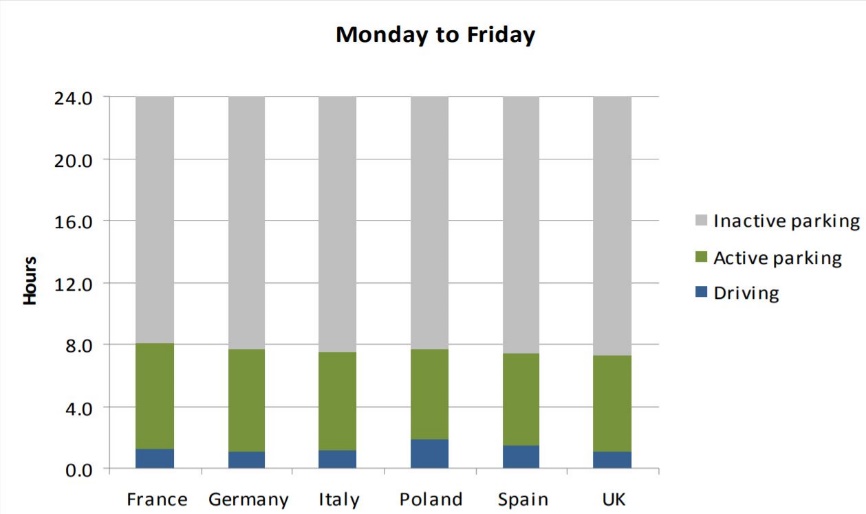 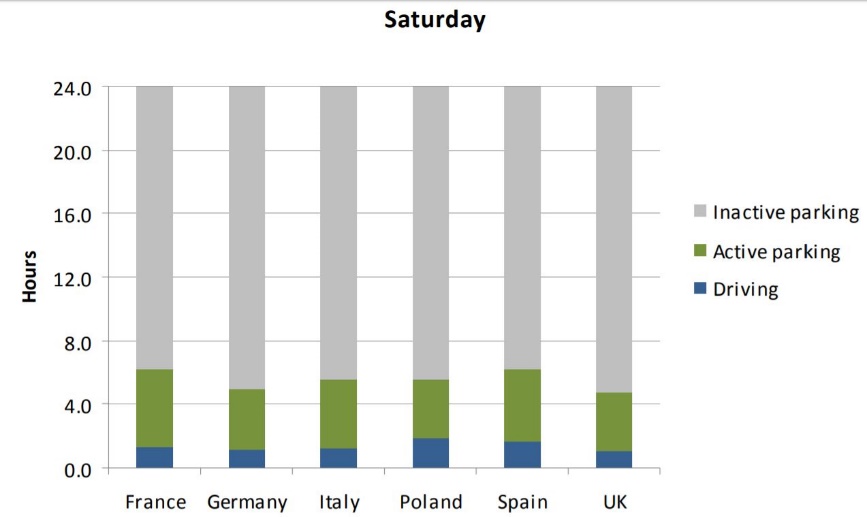 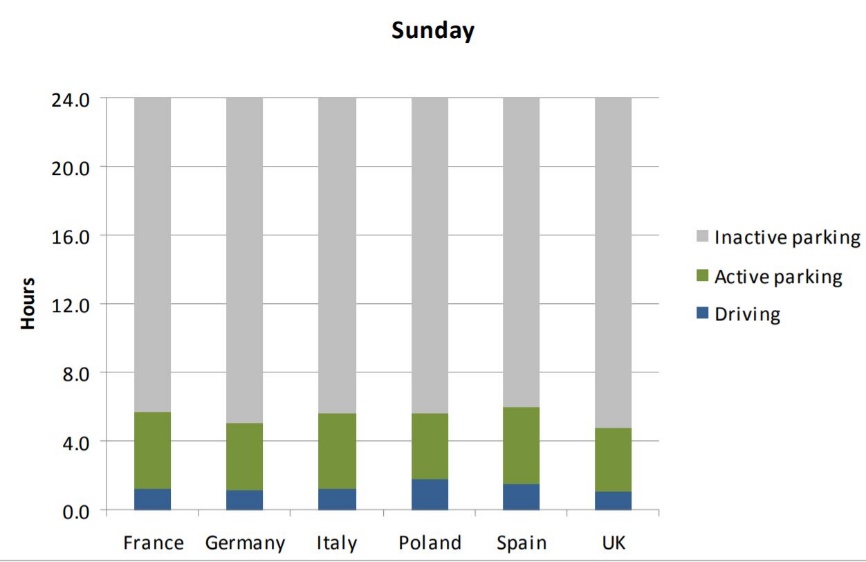 Prosečno trajanje vožnje putničkih vozilaradnim danom
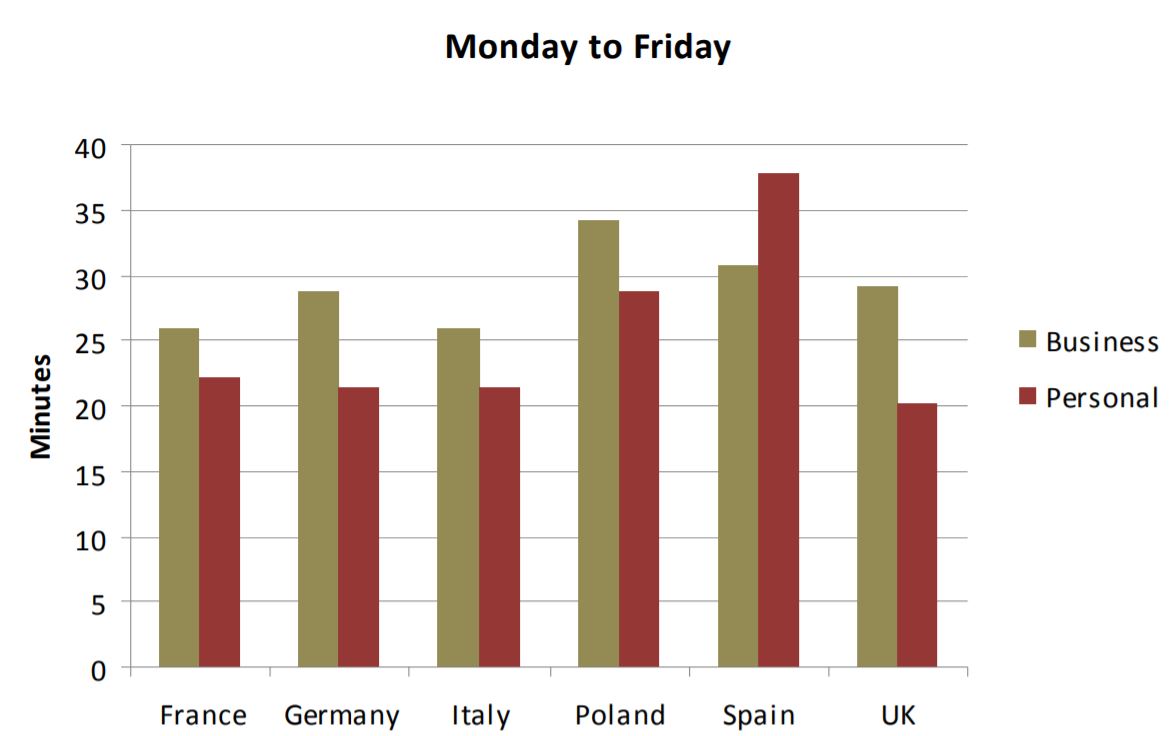 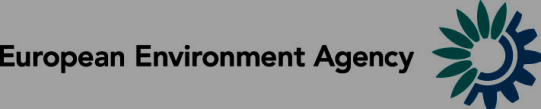 Električna vozila i emisija CO2
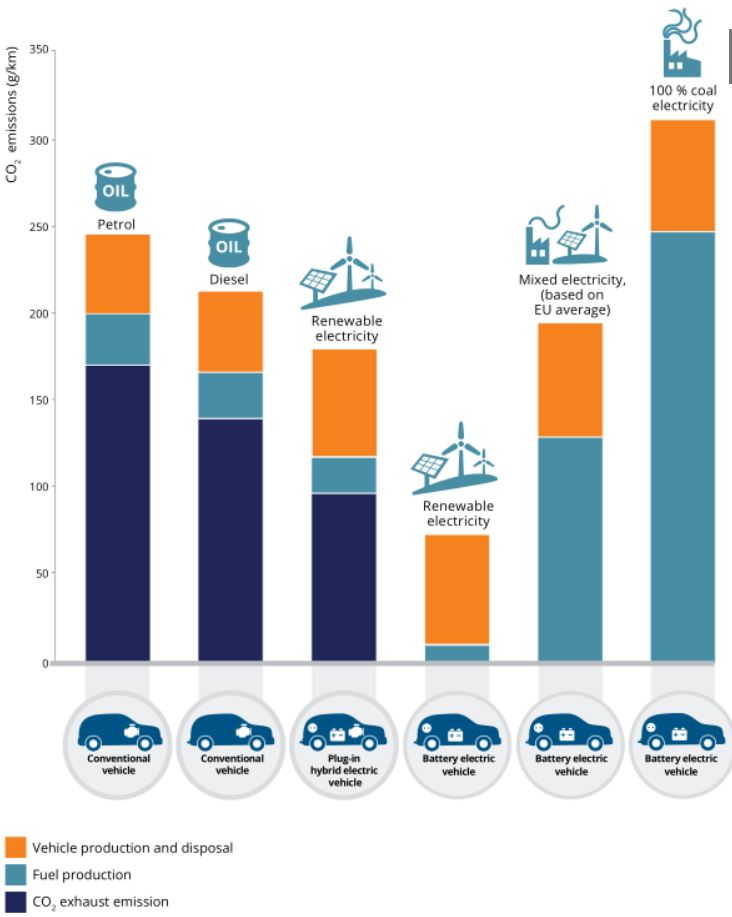 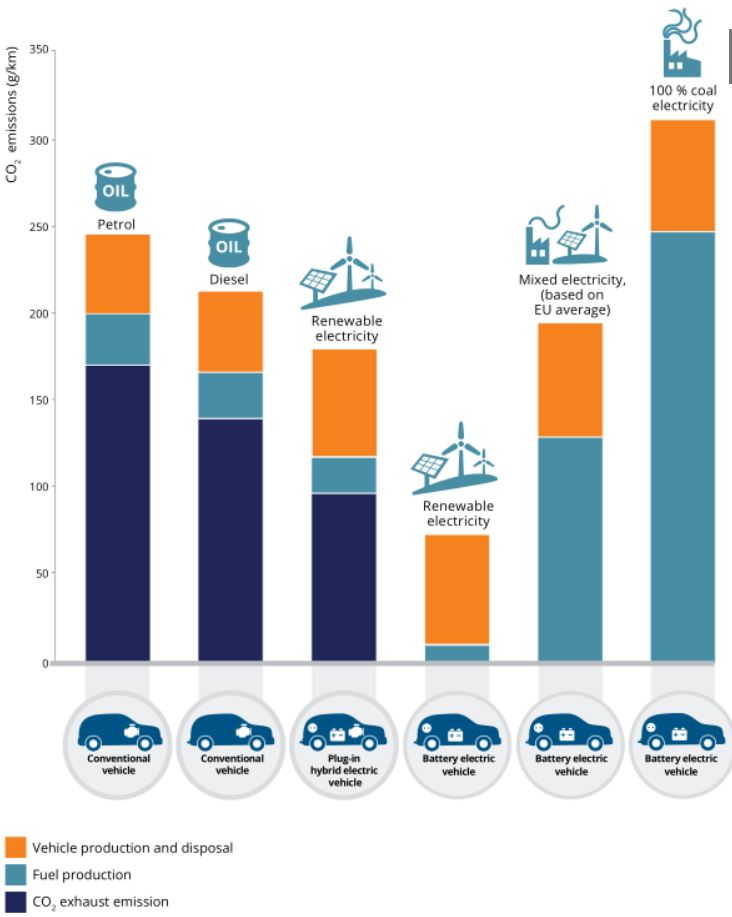 Ciljevi EK
u cilju smanjenje CO2 emisije za automobile i laka dostavna vozila, udeo EV do 2030 30%
Evropsku udruženje proizvođača automobila 
(ACEA) tvrdi da je to nerealno:
prodaja EV uskoro mora da dostigne polovinu ukupne prodaje 
Otvaranje 700.000 stanica za punjenje godišnje
Potrebno je 84 puta više stanica za punjenje nego danas, a problem je i neravnoteže, jer Holandija, Nemačka, Francuska i Britanija danas imaju ¾ svih stanica za punjenje u Evropi
Potrošnja goriva u Evropskoj uniji i Srbiji
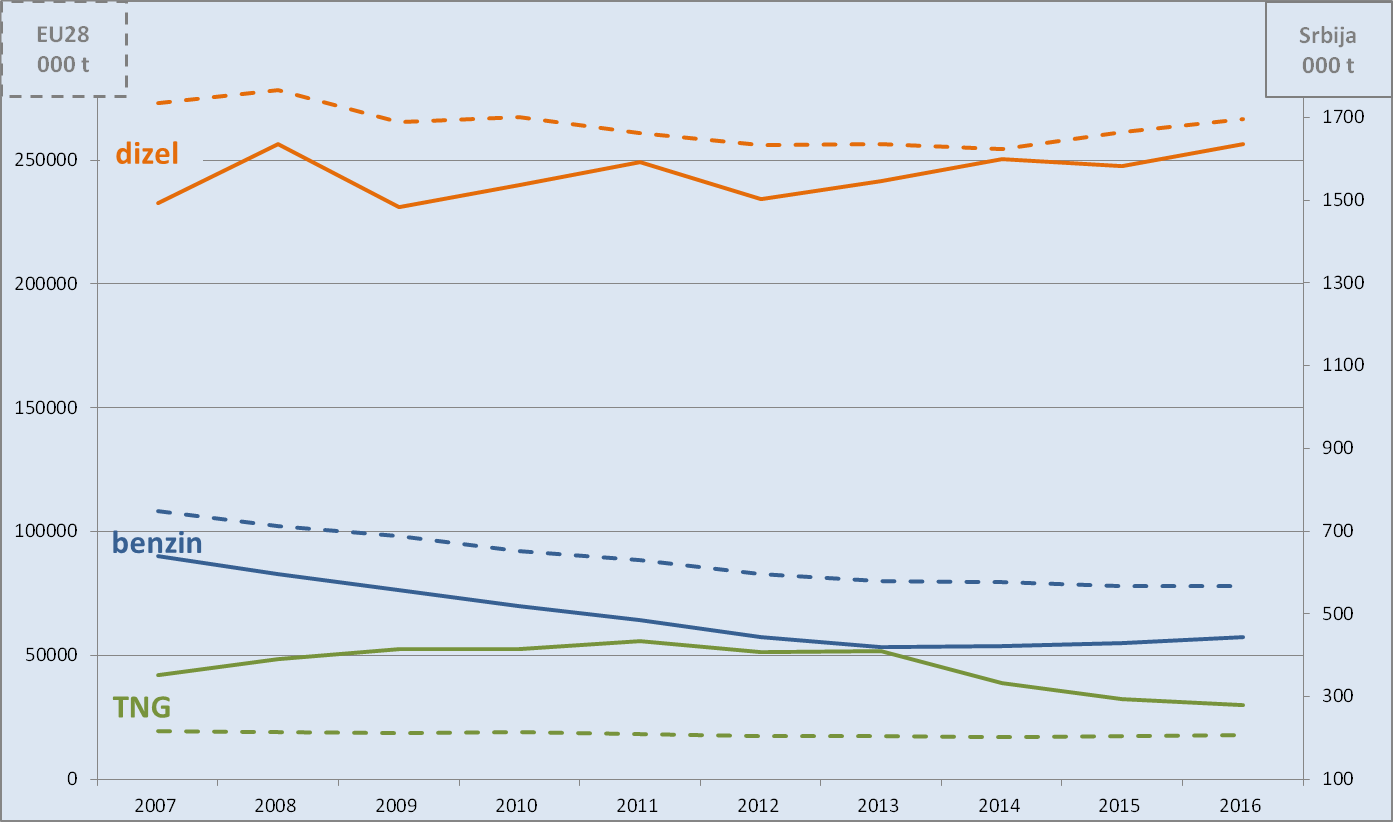 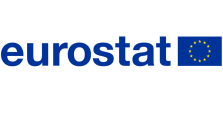 Akcize na motorna goriva od 2010-2018. godine
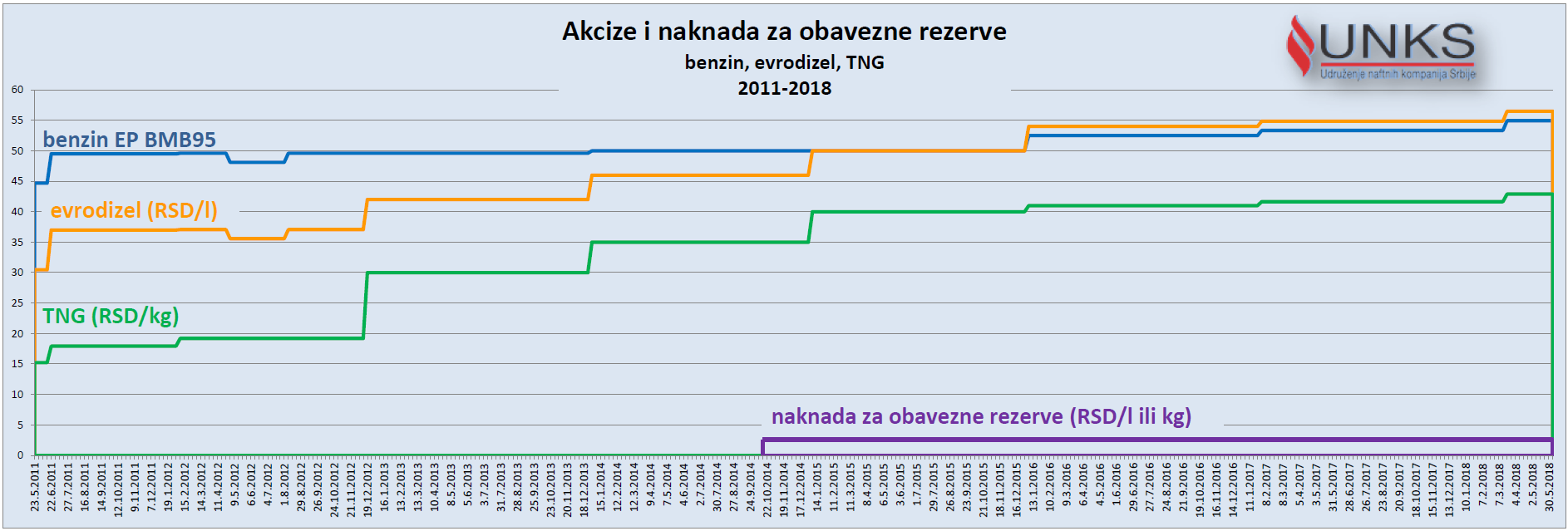 Potrošnja na osnovu naplate akcize u Srbiji
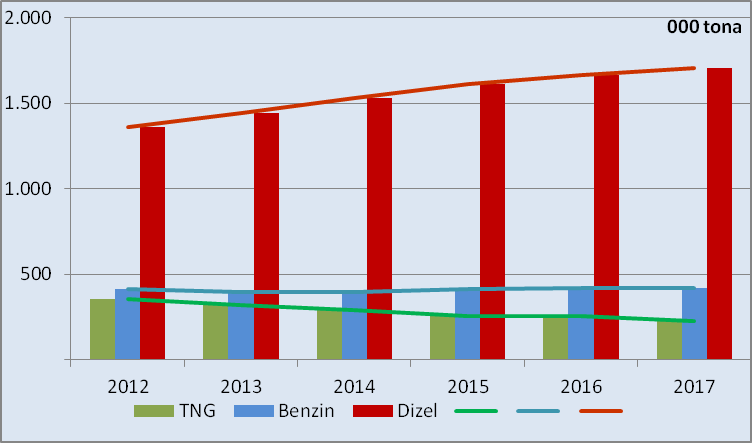 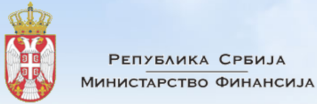 Struktura potrošnja goriva u Srbiji
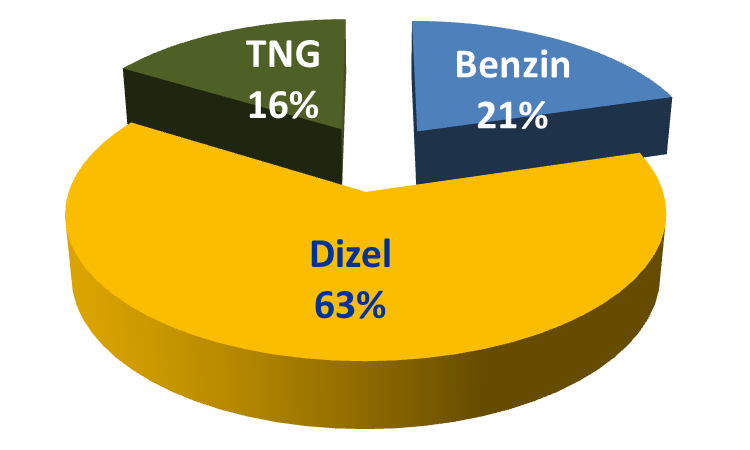 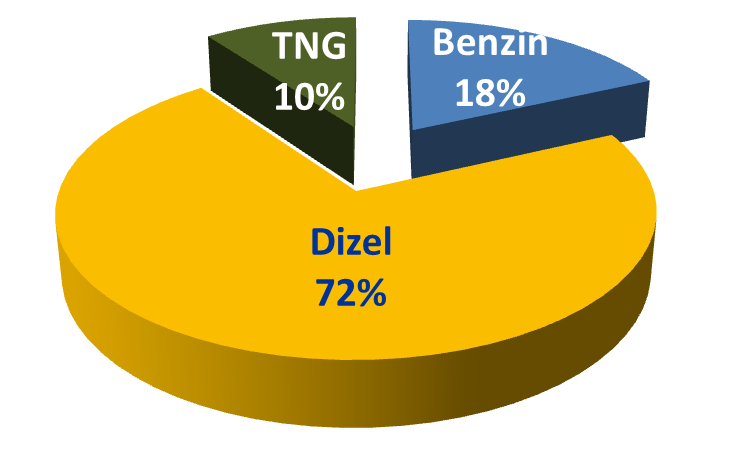 Nacrt Zakona o klimatskim promenama
ustanovljenje sistema za smanjenje emisije gasova sa efektom staklene bašte
usklađivanje politika u više resora vlade

Ključna stvar je realna procena nacionalni kapaciteti za primenjivost Zakona
Zaključak
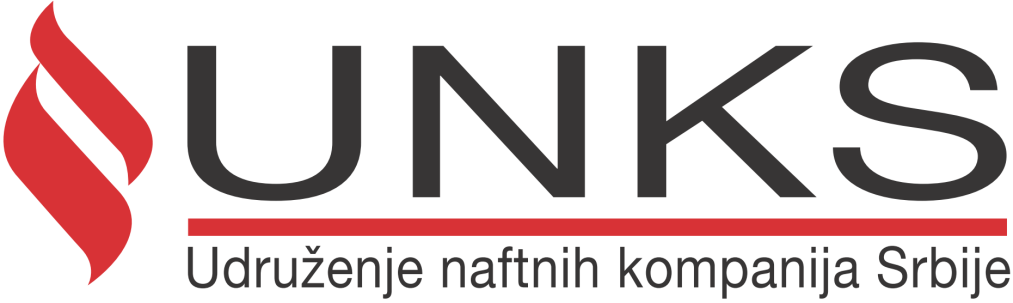 Udruženje naftnih kompanija Srbijewww.unks.rs
Tomislav Mićović generalni sekretar
tomislav.micovic@unks.rs